Ocean Currents Group Activity
Group 4
“Message in a Bottle”
You are a stranded traveler that needs to send a message in a bottle for help.
What currents would your bottle travel as it left the west coast of the continent where Person 3 is located, and traveled to the east coast of Person 7?   
Name the current(s)
Explain what direction they would travel (North, South, East, West) 
Explain whether they would be cold or warm
“Message in a Bottle”
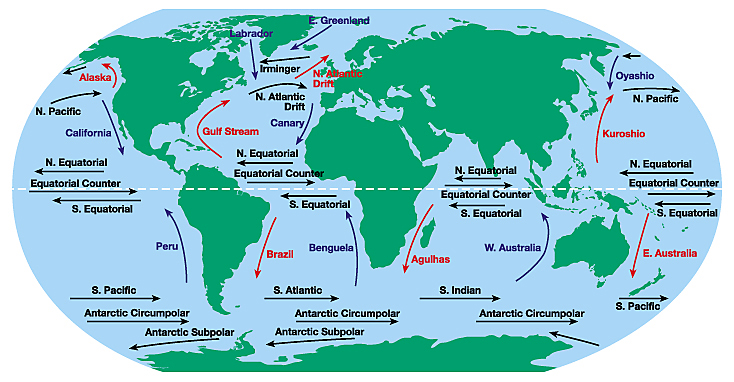 5
2
1
4
6
3
7
Animals depend on currents too!
Ocean currents help animals colonize new islands.  The Galapagos Islands are 1,100 km west of South America.  Of the 22 species of reptiles on the islands, 20 are found nowhere else in the world.
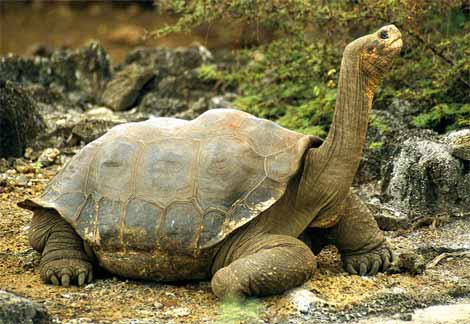 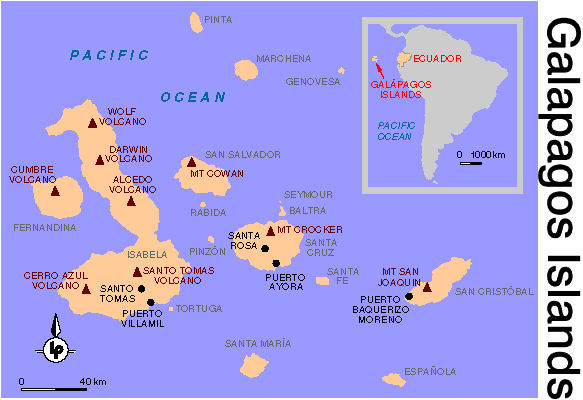 Scientists speculate that the ancestors of these reptiles found their way from South America to the islands by which currents?
Currents affect Weather!
Open your textbooks to Chapter 5, Section 2 (page 130-133)
With your group, read the paragraph “El Nino”
Answer the following questions on your worksheet:
What happens every 2 to 12 years?
Because of this shift, what happens to the temperatures along the coast of South America?
If La Nina makes the surface-water temperature unusually cool, what might happen to the temperatures along the coast of South America?
The Global Conveyor Belt
Like Tim and Moby showed us in the Brain Pop video on, the deep current known as the “Global Conveyor Belt” is powered by temperature and density.  Cold water sinks starting in the North Atlantic Ocean, and flows all the way down to the South Pole, then starts flowing north again.  In
the Pacific, the water starts warming up, and returns to the surface.  It flows back into the Atlantic Ocean, where it joins up, once again, with the Gulf Stream.  And once the Gulf Stream waters reach the North Atlantic Ocean, they lose heat and sink, and the whole process starts all over again.  The “Global Conveyor Belt” moves very slowly, it can take a thousand years to make a full circuit around the Earth.
Make sure your worksheet is complete, and prepare with your group to present your findings!